PHÒNG GIÁO DỤC VÀ ĐÀO TẠO QUẬN LONG BIÊN TRƯỜNG MẦM NON GIA QUẤT
PHÁT TRIỂN THỂ CHẤT
Đề tài : VĐCB : Bật tại chỗ 
             TCVĐ:Về đúng nhà 
Lứa tuổi : 3- 4 tuổi 
Thời gian:15-20 phút 
Số lượng : 15 – 20 trẻ
Người dạy : Phạm Thanh Huệ
Năm học 2022-2023
I MỤC ĐÍCH YÊU CẦU
1. Kiến thức
 - Trẻ biết tên bài tập vận động cơ bản: Bật tại chỗ- Trẻ hiểu cách bật tại chỗ: Lấy đà và dùng sức của đôi bàn chân bật nhảy lên cao.- Trẻ biết tên TCVĐ và cách chơi TC
2. Kỹ năng
- Trẻ có kỹ thực hiện được vận động bật tại chỗ- Trẻ  chơi TCVĐ đúng luật.
3. Thái độ
Trẻ hứng thú tham gia vào bài tập.
II. CHUẨN BỊ
* Đồ dùng của cô
- Vạch( điểm bật tại chỗ)
- Sử dụng bài giảng điện tử , bảng tương tác - Hai vòng tròn trẻ chơi
* Đồ dùng của trẻ
Quần áo sạch sẽ, gọn gàng
III. TiẾN HÀNH
1. Ổn định tổ chức
Cô và trẻ cùng tham gia cuộc thi : Bé khỏe bé ngoan 
Phần 1 : Khởi động 
Phần 2 : Đồng diễn thể dục 
Phần 3 : Thử tài của bé
2.Phương pháp, hình thức tổ chức
Phần 1 : Khởi độngĐi vòng tròn các kiểu chân: đi thẳng, đi bằngmũi chân, đi thường, đi bằng gót chân, đithường, chạy chậm, chạy nhanh, chạy chậmdần, đi thường, về hàng tập BTPTC
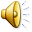 Phần 2 : Đồng diễn thể dục
BTPTC:
Động tác tay-vai: Hai tay đưa lên cao( 4 lần x 4 nhịp)
Động tác chân: đứng, khuỵu gối (2 lần x 4 nhịp)
Động tác bụng: Hai tay giơ lên cao rồi cúi xuống ( 2 lần x 4 nhịp)
Động tác bật: bật sang 2 bên ( 2 lần x 4 nhịp)
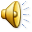 Phần 3 : Thử tài của bé
Cô làm mẫu :
Vận động cơ bản “ Bật tại chỗ” 
Lần 1 : Không giải thích 
Lần 2 : Phân tích động tác 
tư thế chuẩn bị: Chân đứng tự nhiên, hai tay chống hông. Khi có hiệu lệnh bật, cô khuỵu gối, bật thì dùng sức của chân bật mạnh lên cao, chạm đất nhẹ bằng 2 nửa bàn chân trên sau đó là cả bàn chân, tay chống hông giữ thăng bằng
+Cô mời trẻ khá lên thực hiện cho cả lớp quan sát+Cô mời lần lượt từng trẻ của hai đội lên thực hiện,cô chú ý sửa sai giúp trẻ+Cho trẻ thực hiện 2 lần sau đó cho 2 đội thi đua với nhau
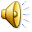 Trò chơi :Về đúng nhà
Cách chơi : Chia trẻ ra làm hai nhóm và đứng theo đúng giới tính của mình. Khi cô hô hiệu lệnh “buổi sáng” thì tất cả đi ra khỏi nhà. Khi cô nói “ buổi chiều” thì các bạn chạy nhanh về nhà mình, ai nhầm nhà là thua cuộc, khi trẻ về nhà thì cô hỏi vì sao trẻ đứng trong nhà này.
- Luật chơi: bạn nào về không đúng nhà sẽ bị thua cuộc
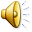 3. Hồi tĩnh


Trẻ đi lại nhẹ nhàng quanh lớp
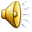 3 Kết thúc
Cô nhận xét và chuyển hoạt động